Rogers Behavioral Health
Dual Diagnosis in Sober Housing
Ashley Podzius, Outreach Representative
Direct: 262.266.0512
Email: ashley.podzius@rogersbh.org
About Rogers: Who We Are
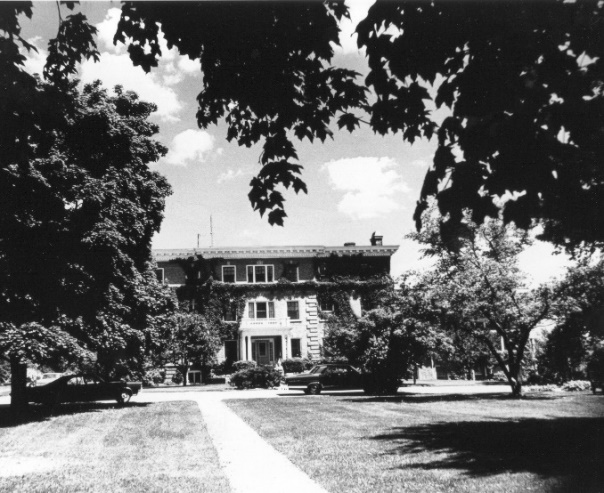 Established in 1907 as Rogers Memorial Hospital, Wisconsin’s largest private, unaffiliated, not-for-profitpsychiatric and addiction treatment provider.
Joint Commission accredited.
Evidence-based care delivered by psychiatrists, general medicine physicians, psychologists, therapists and other mental health clinicians. 
Offer continuum of care, right intensity of care at the right time:
Inpatient 		- Residential
Partial Hospitalization		- Intensive Outpatient
Supportive Living
Increasing access to specialized care across the nation
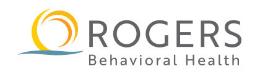 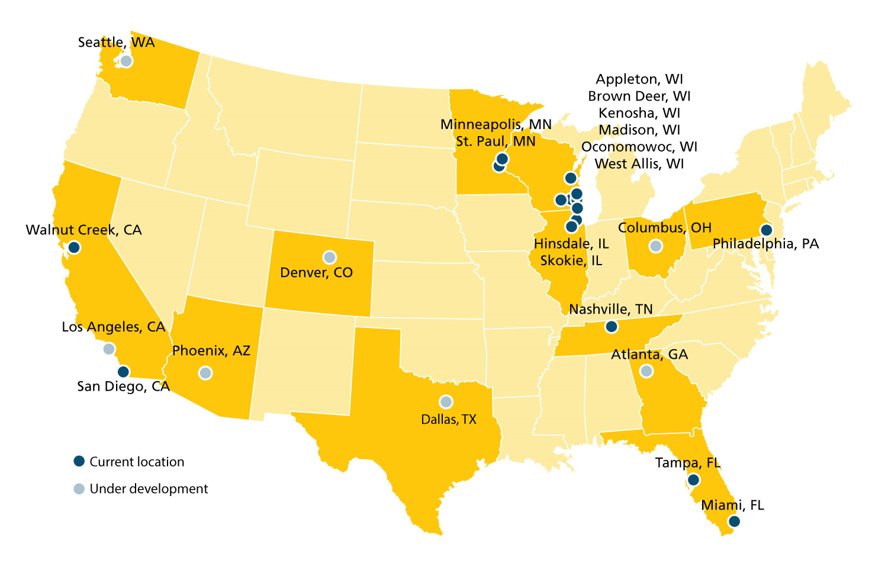 Seven Locations in Wisconsin
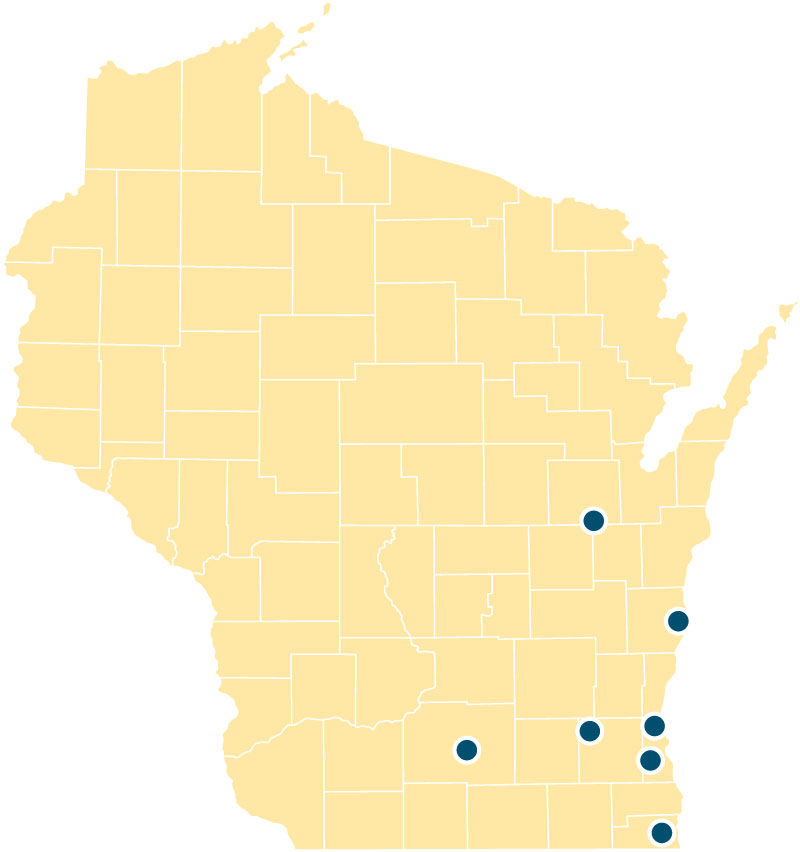 Oconomowoc
Inpatient hospital 
10 residential programs
PHPs and IOPs
West Allis 
Inpatient hospital
3 residential programs
PHPs and IOPs
Sheboygan 
PHPs
Supportive Living
Appleton
PHPs and IOPs
Brown Deer 
Inpatient hospital 
PHPs and IOPs
Kenosha
PHPs and IOPs
Madison
PHPs and IOPs
Dual Diagnosis
Sheboygan Tour
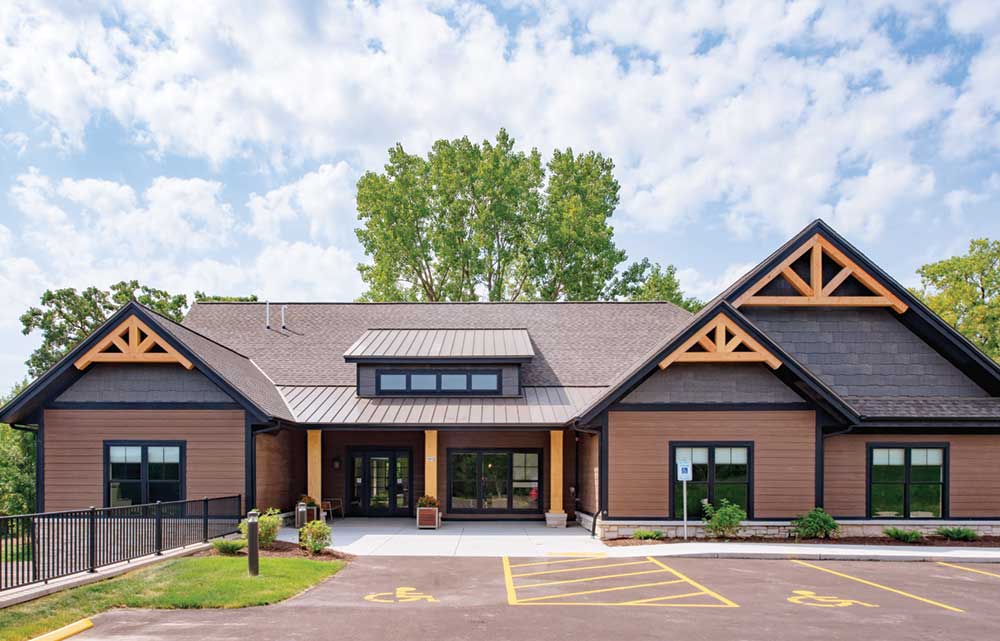 Sheboygan Tour
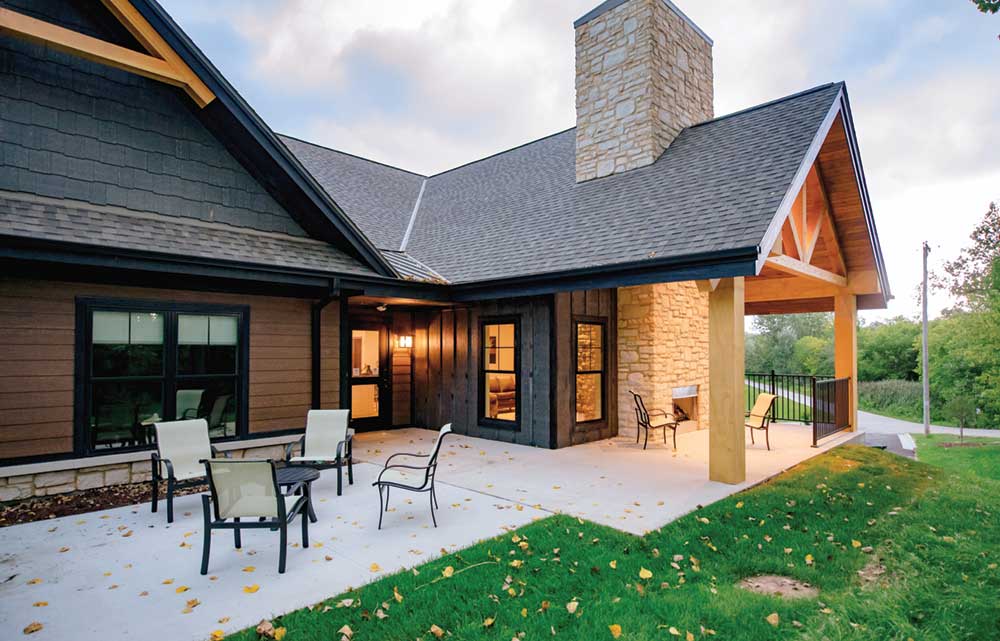 Sheboygan Tour
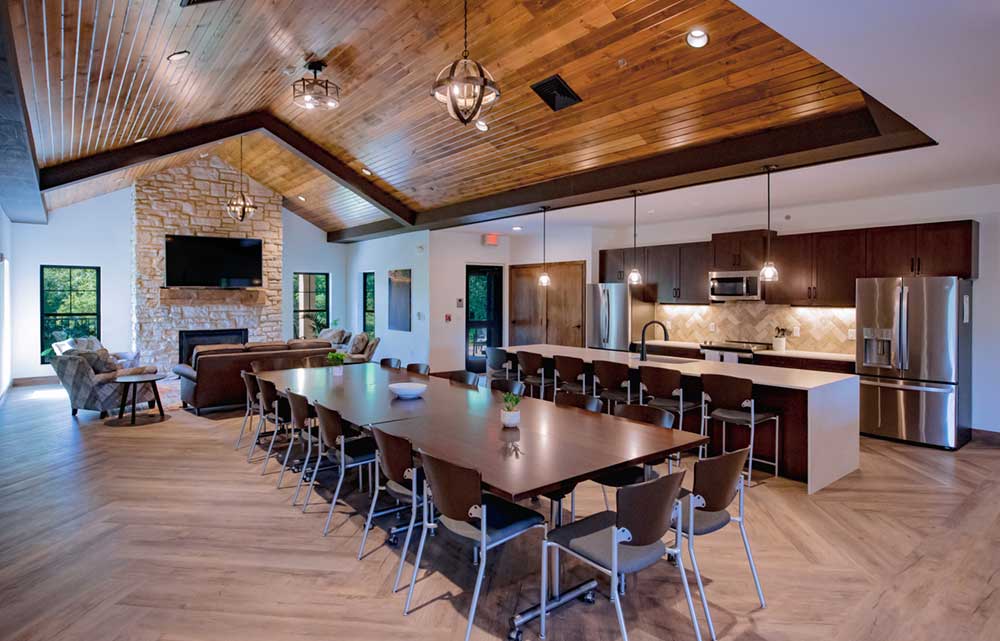 Sheboygan Tour
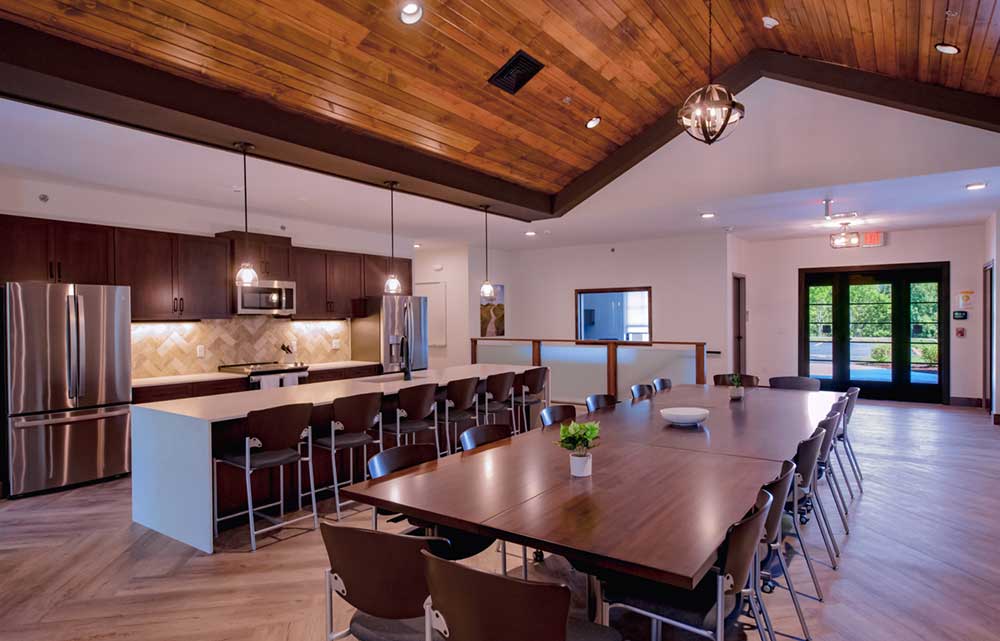 Sheboygan Tour
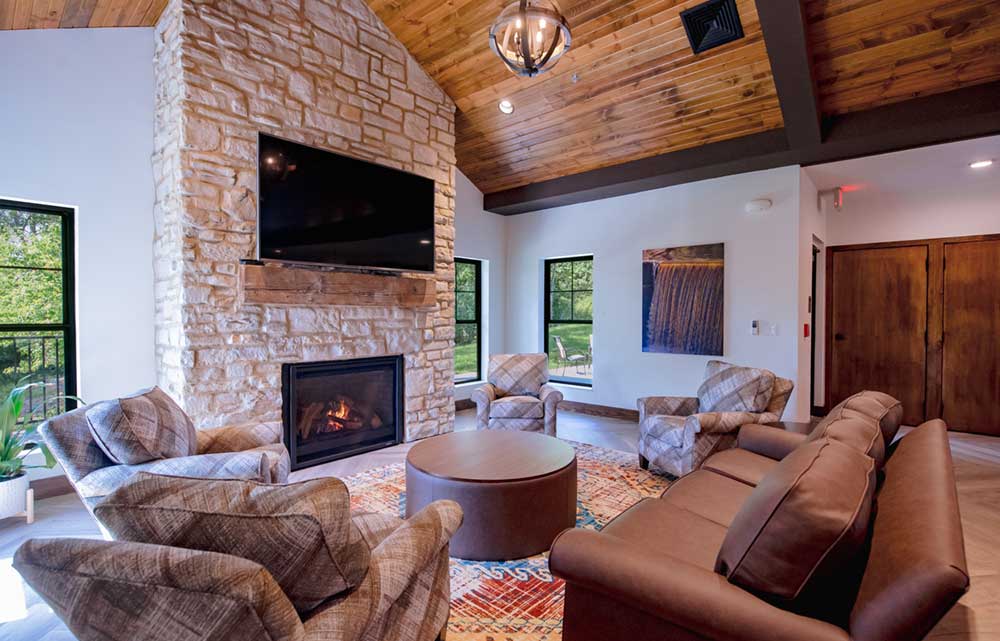 Sheboygan Tour
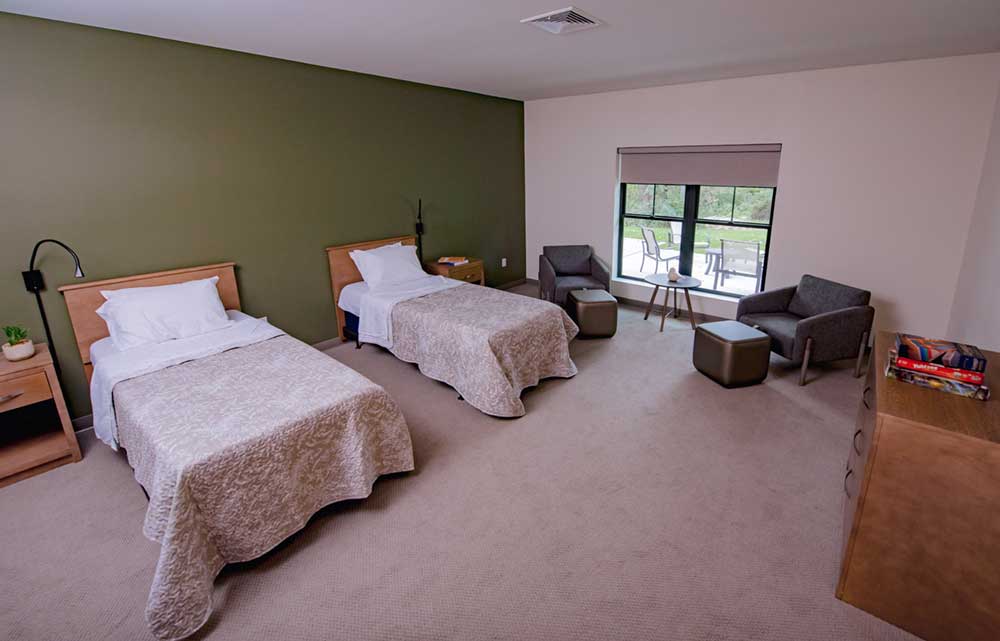 Sheboygan Tour
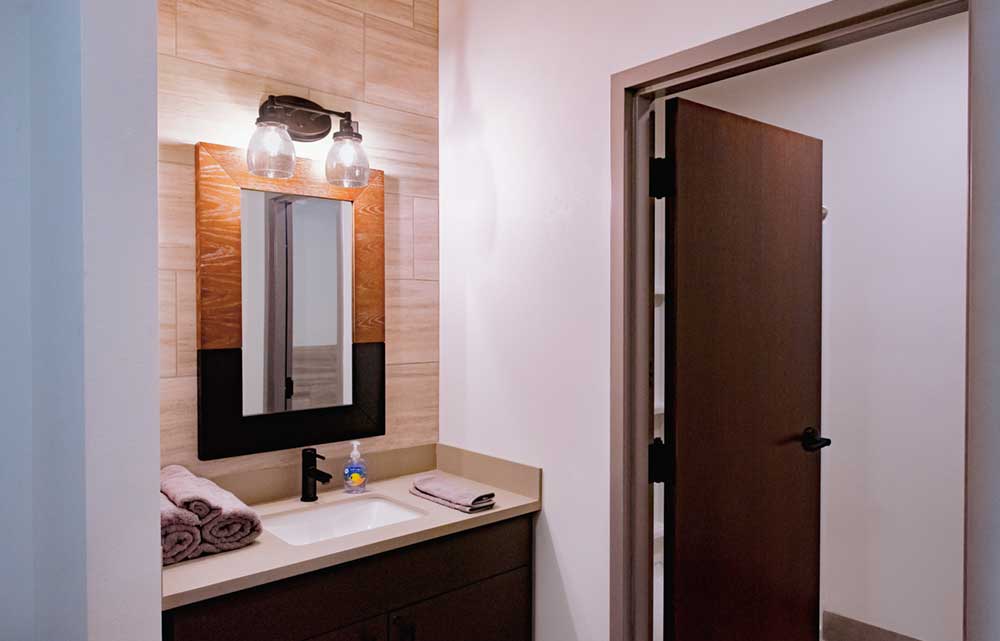 Sheboygan Tour
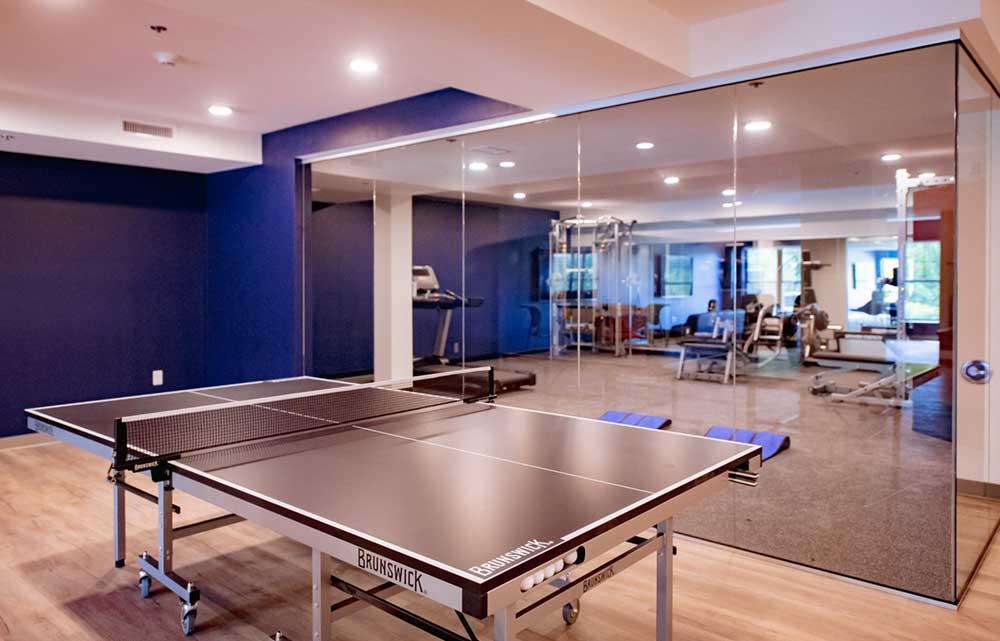 Sheboygan Tour
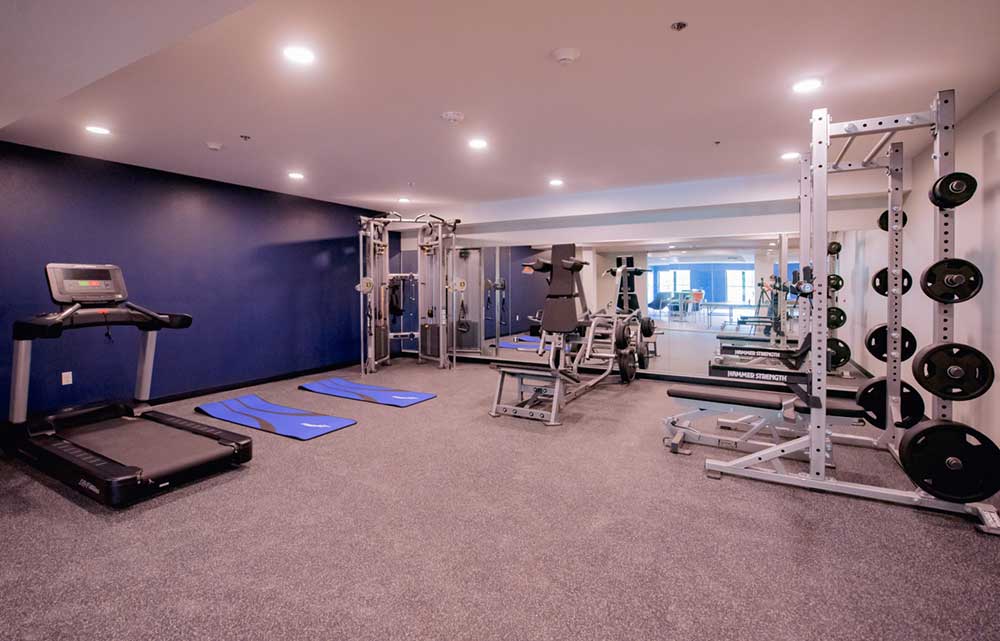 Sheboygan Tour
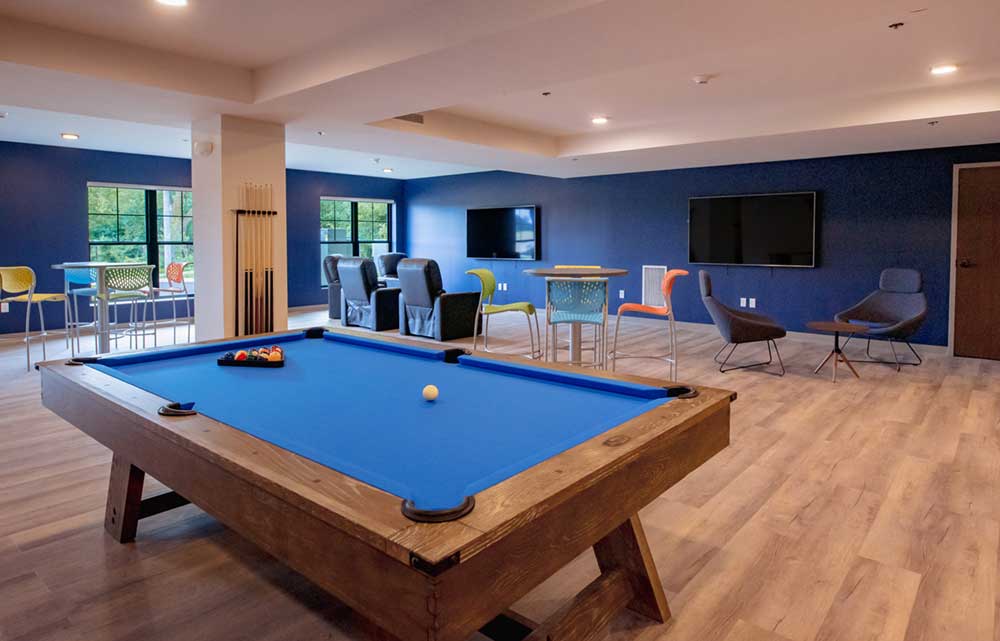 What sets us apart
Modern, state of the art, housing environment staffed 24 hours a day 7 days a week 
Medication management and on-site Nurse Practitioner at the clinic
Transportation is provided for residents going off site for meetings, errands, etc. (depending on safety level) 
Provides a safe space for those in recovery of the following diagnoses:
Depression
OCD
Anxiety
Substance Use

Residents are required, at this time, to program at the Rogers clinic next door to supportive living
Over 25 years of proven, evidenced based date outcomes within the Rogers system.
How do I refer?
Call: 888-927-2203
Admission begins with a phone call, Our staff will connect you and/or your patient with our intake team.
Intake schedules a screening. 
Generally take 30 to 45 minutes
Typically over the phone. We ask about: demographic info, insurance, history and current symptoms.
Medical staff reviews screening and within 48 hours makes a program recommendation.
Intake follows up with a recommendation, insurance and deposit information.
Questions?
Ashley Podzius – Outreach Representative 
Phone: 262-266-0512
Email: Ashley.Podzius@rogersbh.org